Escribe los números que faltan
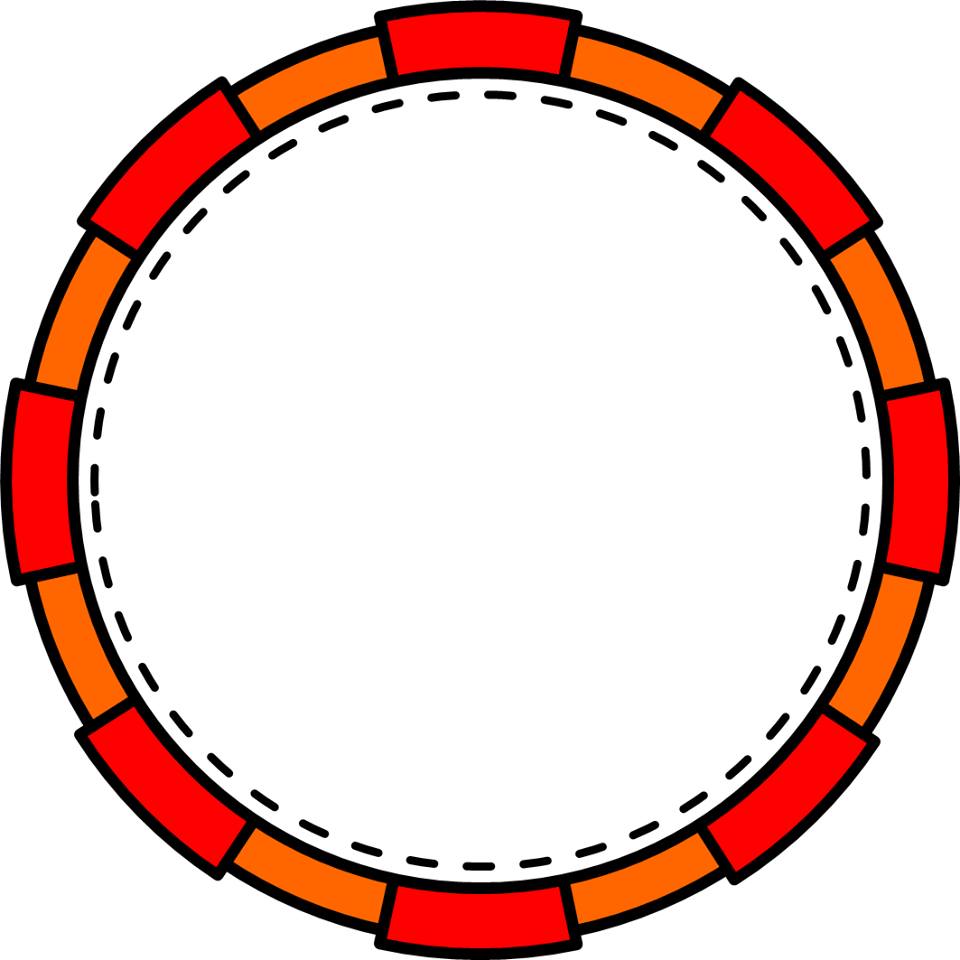 SU AMIGO DEL 100 ES:
ANÁLISIS DEL
NÚMERO
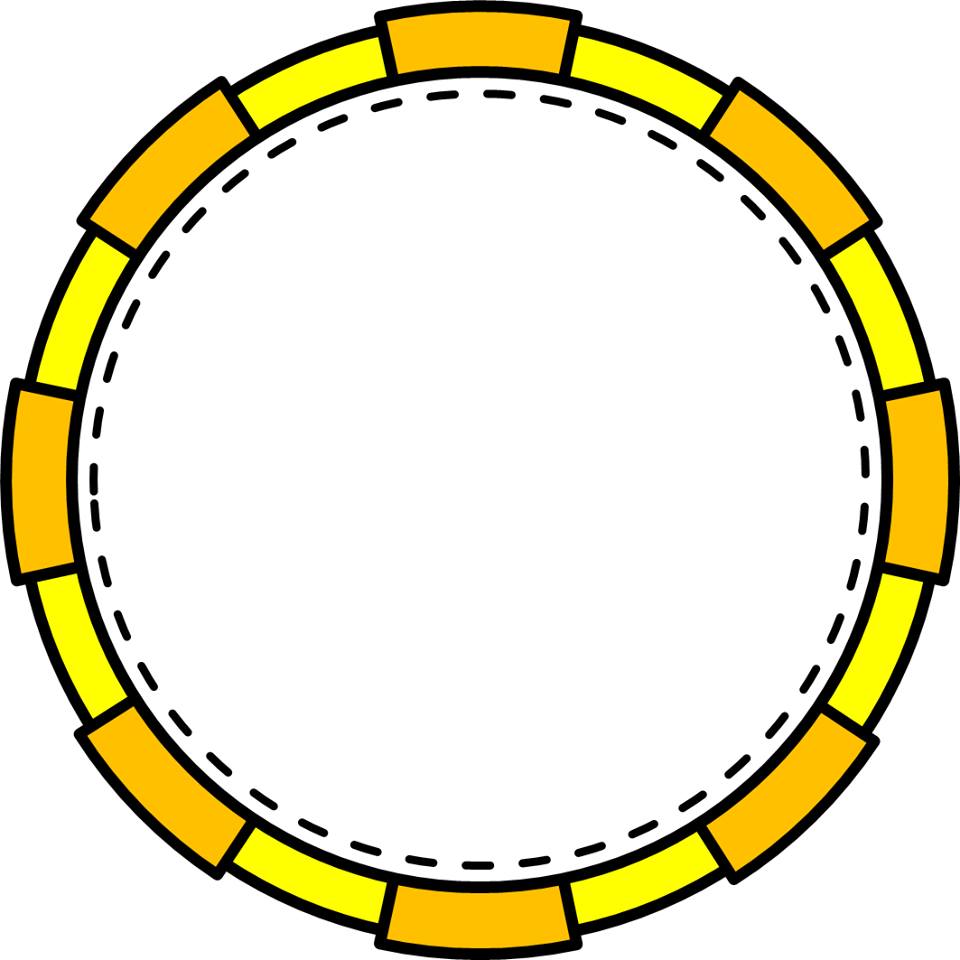 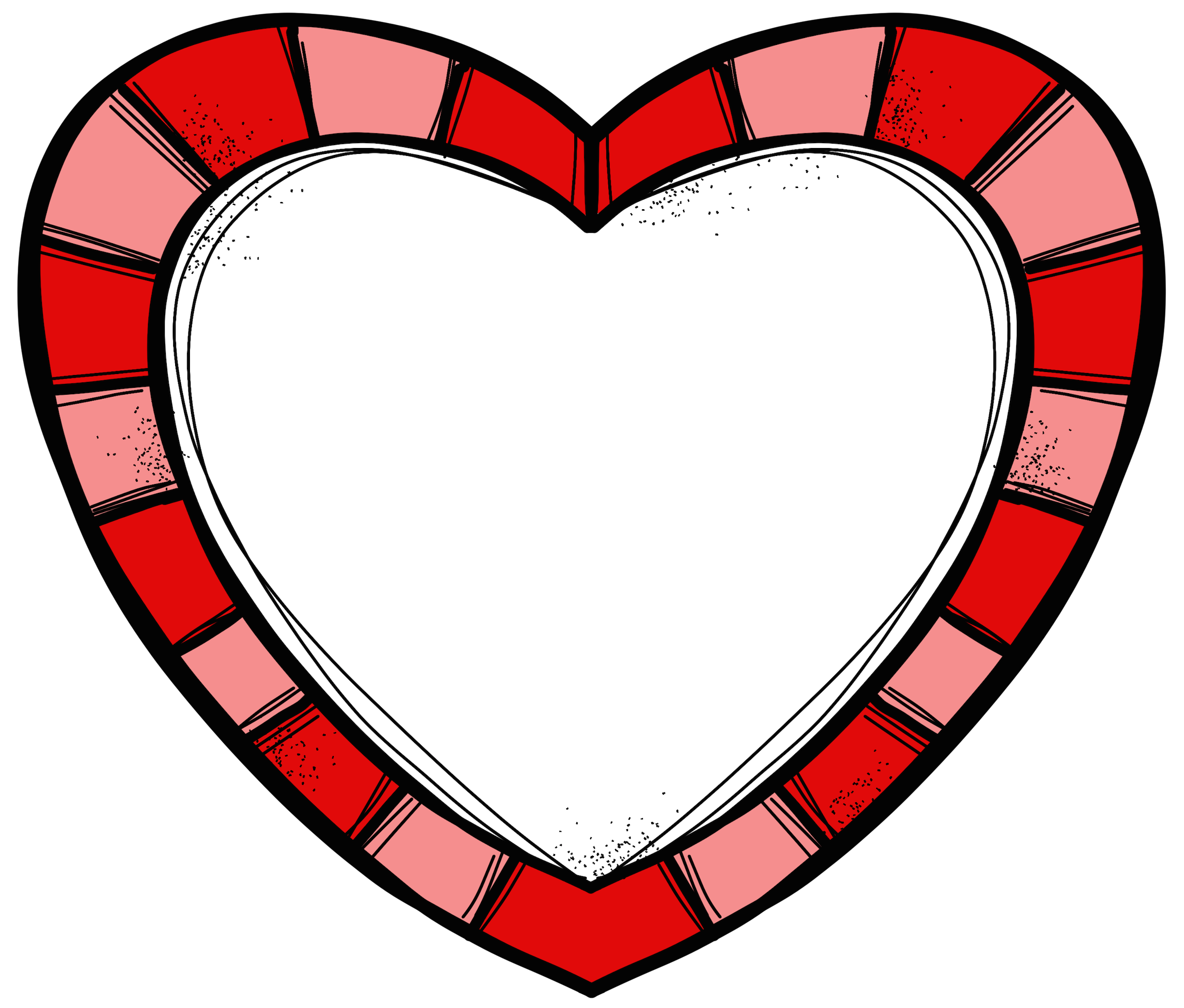 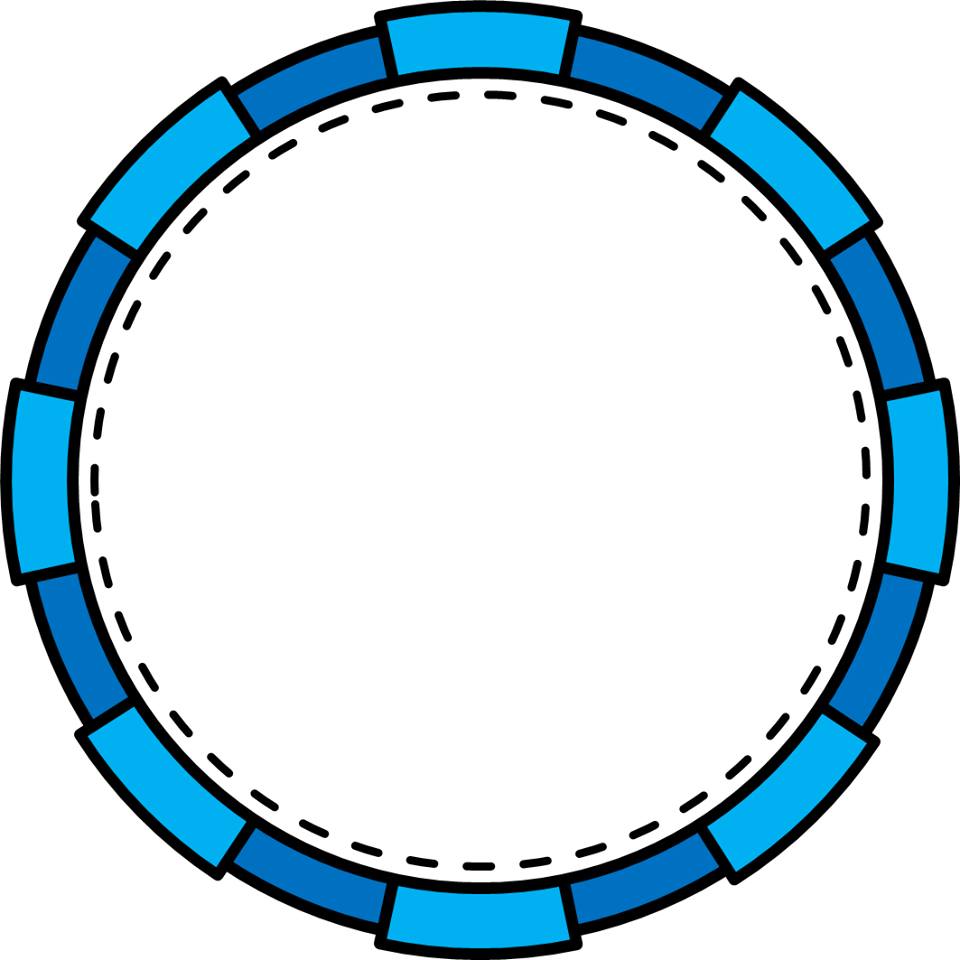 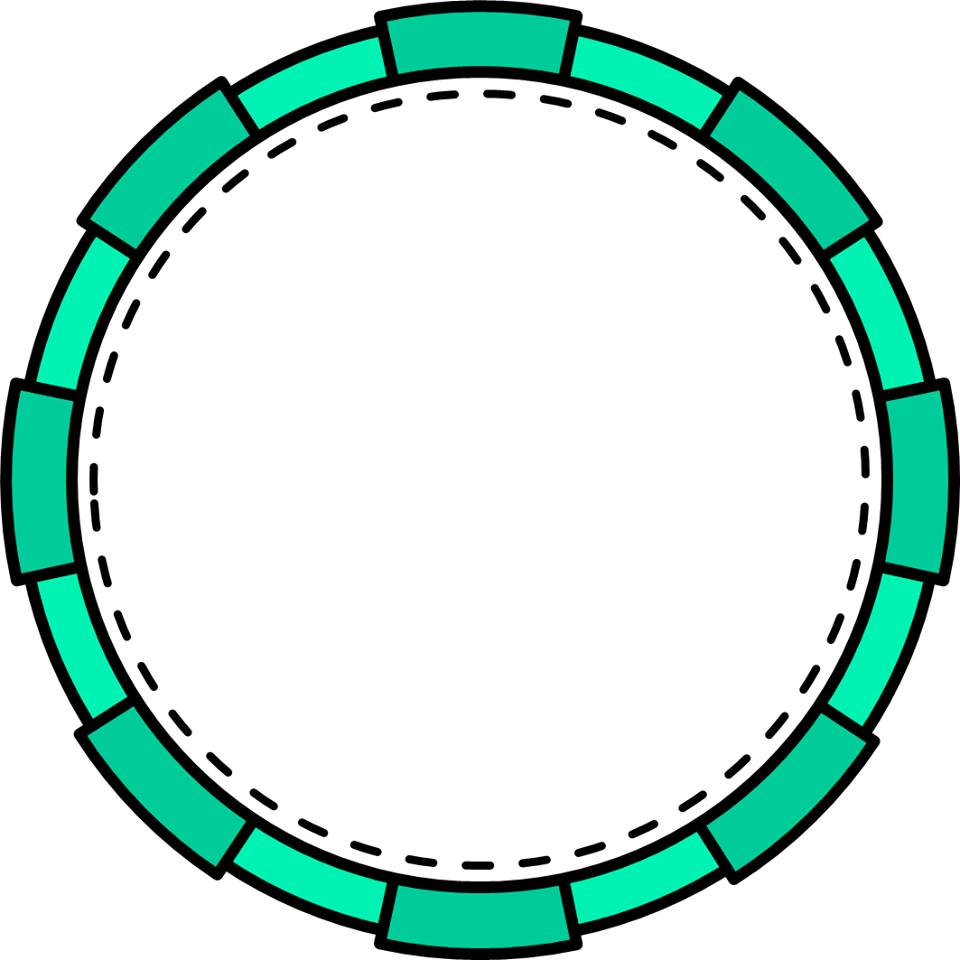 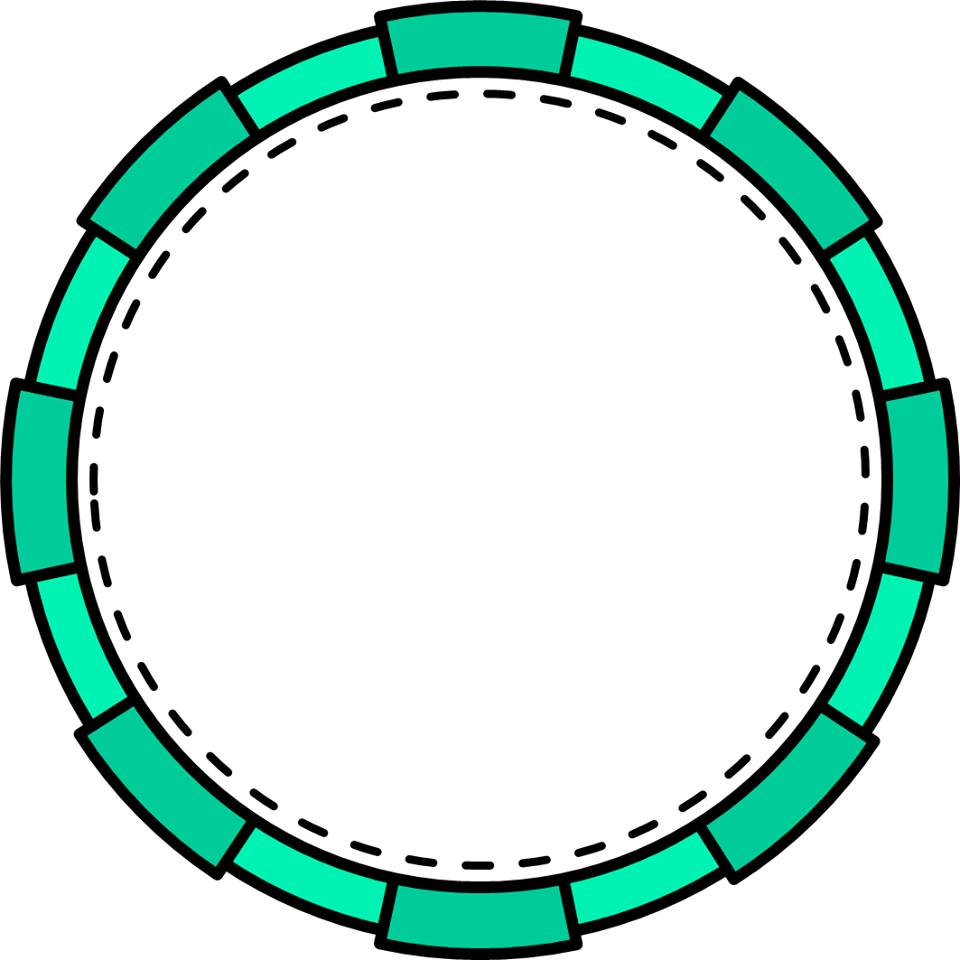 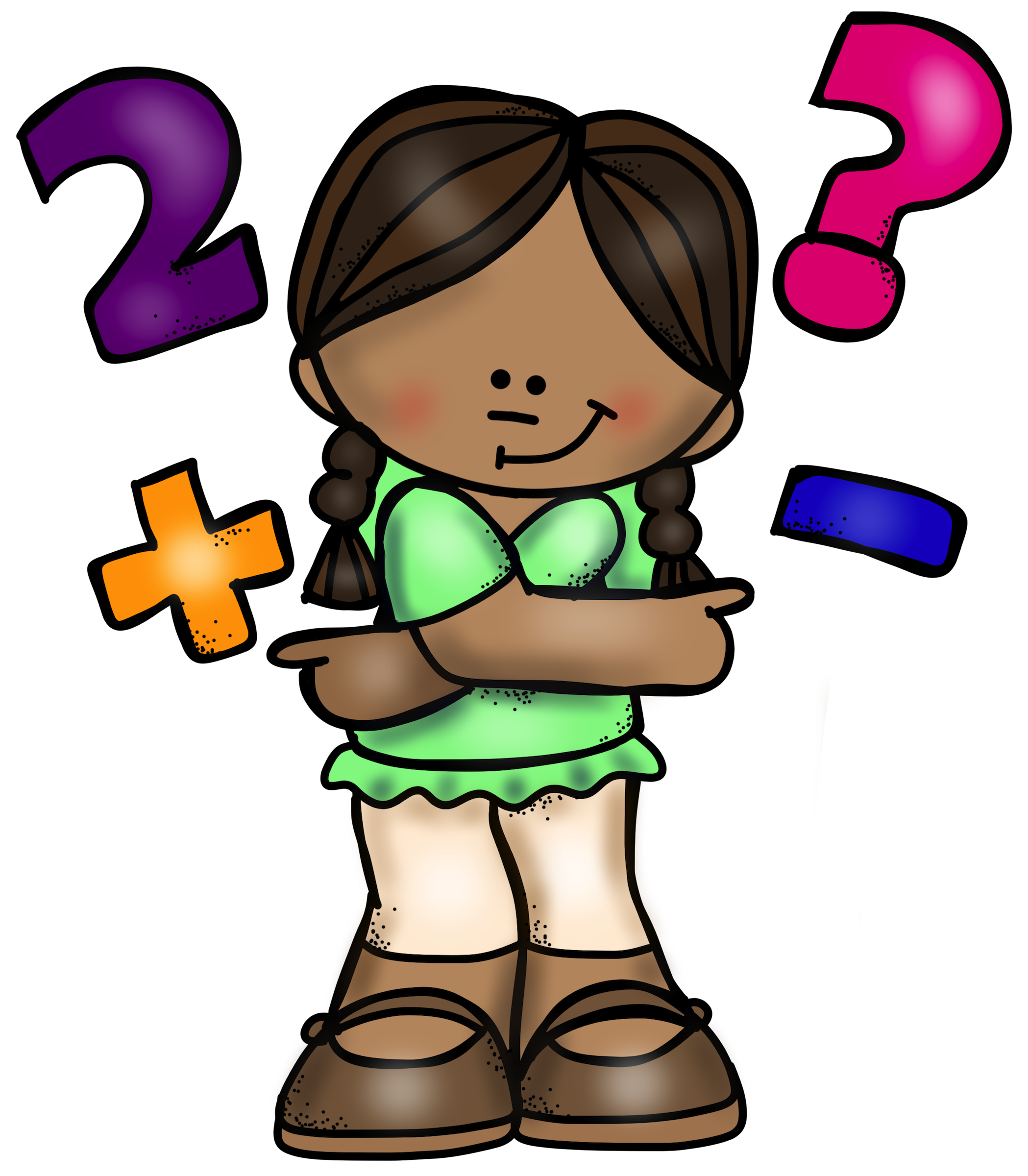 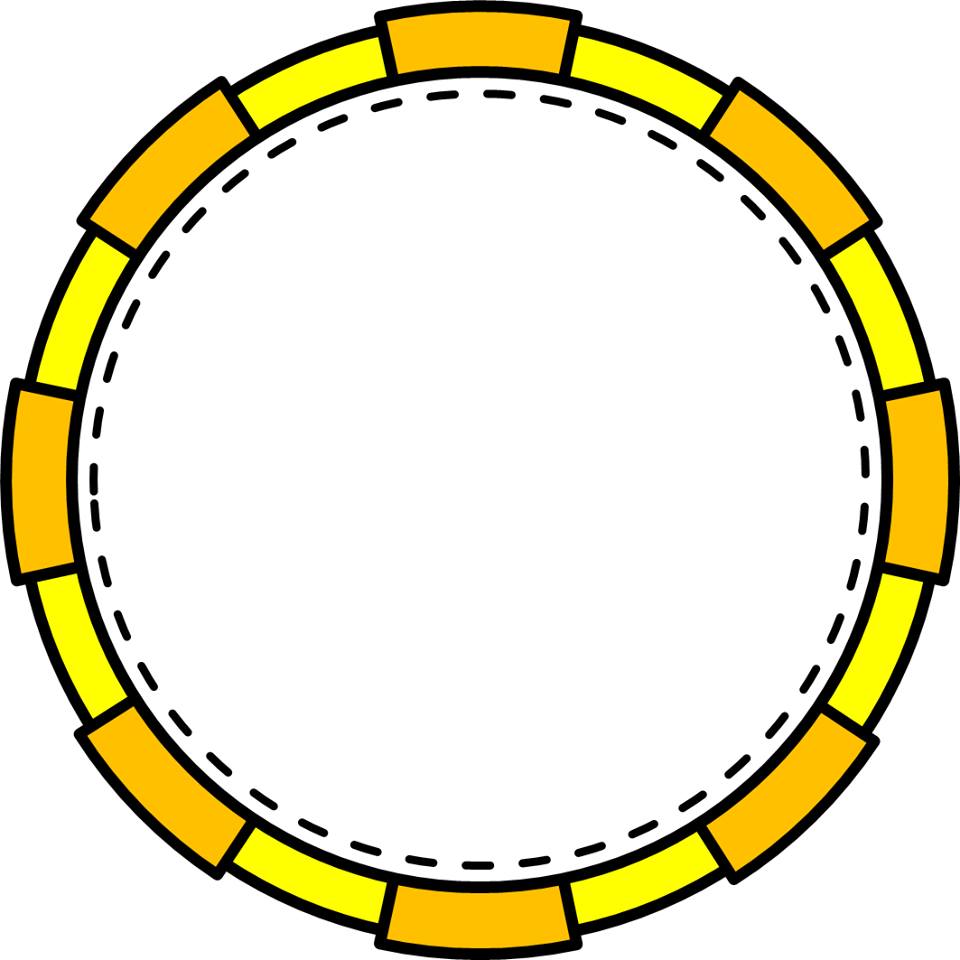 Sus mejores amigos